Tiết 18:     THỰC HÀNH TIẾNG VIỆT
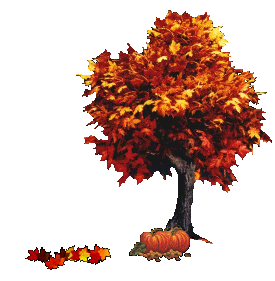 Một số hiện tượng phá vỡ những quy tắc ngôn ngữ thông thường: Đặc điểm và tác dụng
I. Thực hành luyện tập
1. Bài tập SGK trang 65
- Phiếu bài tập số 1
Phiếu bài tập số 1
Phiếu bài tập số 1
I. Thực hành luyện tập
2. Bài tập thực hành vận dụng
- Phiếu bài tập số 2
       Phát hiện, chỉ ra đặc điểm và phân tích hiệu quả nghệ thuật của hiện tượng phá vỡ quy tắc ngôn  ngữ trong các ngữ liệu sau:
                   a.  “ Tháng giêng ngon như một cặp môi gần
                         Tôi sung sướng. Nhưng vội vàng một nửa
                         Tôi không chờ nắng hạ mới hoài xuân”            
                                             ( Vội Vàng – Xuân Diệu) 
                   b.  “ Bác về …Im lặng. Con chim hót…
                         Thánh thót bờ lau vui ngẩn ngơ…”                    ( Theo chân Bác – Tố Hữu)
             
                  c. “ Bỏ nhà lũ trẻ lơ xơ chạy
                     Mất ổ đàn chim dáo dác bay”                           ( Chạy giặc – Nguyễn Đình Chiểu)
Phiếu bài tập số 2
Phiếu bài tập số 2
Phiếu bài tập số 2
II. Nhận xét 
1. Cách nhận diện hiện tượng phá vỡ quy tắc ngôn ngữ trong sáng tác văn học
- Phải nắm vững những quy ước ngôn ngữ có tính chuẩn mực của tiếng Việt.
- Thực hiện đối chiếu, so sánh các phương án sử dụng ngôn ngữ khác nhau.
2. Hiện tượng phá vỡ quy tắc
1
2
Kết hợp từ trái với lô gic
Hình thức đảo ngữ
+  Đặc điểm: Từ ngữ chỉ đặc điểm, tính chất của sự vật này để chỉ đặc điểm, tính chất của sự vật khác;Từ có ý nghĩa tương phản đối lập đi liền nhau; Sử dụng tách từ, từ đồng âm...
+ Tác dụng:   Tăng giá trị tạo hình biểu cảm; Tạo những cảm nhận độc đáo, khác lạ về đối tượng, diễn tả những đối tượng vô hình trở nên hữu hình
+ Đặc điểm: đảo vị ngữ lên trước chủ ngữ, động từ, tính từ, số từ lên trước danh từ
+ Tác dụng: Nhấn mạnh đặc điểm, trạng thái của đối tượng được miêu tả. Tạo nhịp điệu hài hoà, cân đối.
2. Hiện tượng phá vỡ quy tắc
3
4
Cung cấp nét nghĩa mới
Bổ sung chức năng mới cho dấu câu
+ Đặc điểm: Mở rộng thêm nét nghĩa mới dựa trên nghĩa gốc
+ Tác dụng: Đem đến  nét nghĩa mới từ đó có phát hiện bất ngờ, khác lạ về đối tượng
+ Đặc điểm:  Dấu chấm câu thường thực hiện để ngắt ý, bổ sung ý cho câu nhưng khi phá vỡ quy tắc sẽ cung cấp thêm chức năng mới.
+ Tác dụng: Nhấn mạnh nội dung được nói đến. Tạo ra sự bất ngờ trong diễn đạt, diễn tả những ý nghĩ, cảm xúc không thể nói thành lời.
III. Luyện tập vận dụng nâng cao
1. Bài số 1:  
     Chọn từ để điền vào chỗ trống để tạo giá trị nghệ thuật cho câu thơ. Nêu lí do của sự lựa chọn đó. ( Gợi ý: ầm ầm; dập dìu; bồng bềnh; rì rào...)
  “  Sóng sông Hồng bỗng xanh màu Đa nuýp
     Nhạc ... trôi tới các vì sao”
III. Luyện tập vận dụng nâng cao
2. Bài 2:
   Điền các dấu “-” và “...” vào các câu sau để tạo ra tính nghệ thuật.     Nêu lí do vì sao có sự lựa chọn đó.
a.   Vị linh mục không nhịn được cười, sẽ mắng:
 - Ờ sao mà ngu si làm vậy? Có truyền máu cho nó thì mới cứu được chứ?
Ông Khoán giập đầu xuống thành giường:
- Nhưng hại quá trình Cha, người cho máu là Cộng sản
b. “ Dẫu  xuôi về phương Bắc
       Dẫu ngược về phương Nam
       Nơi nào em cũng nghĩ
       Hướng về anh một phương”   ( Sóng - Xuân Quỳnh)
III. Luyện tập vận dụng nâng cao
3. Bài tập 3:  Hãy sắp xếp trật tự của những từ trong câu sau để tạo ra hiện tượng đảo  ngữ. Nêu giá trị nghệ thuật của sự sắp xếp đó.
     Làng ngư phủ/ chợ cá/ lao xao
     Cầm ve/ dắng dỏi/ lầu tịch dương
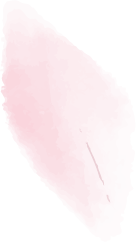 Học sinh tìm hiểu thêm một số các trường hợp  phá vỡ quy tắc ngôn ngữ thông thường trong sáng tác văn học. Sưu tầm ít nhất 5 ví dụ có hiện tượng phá vỡ quy tắc
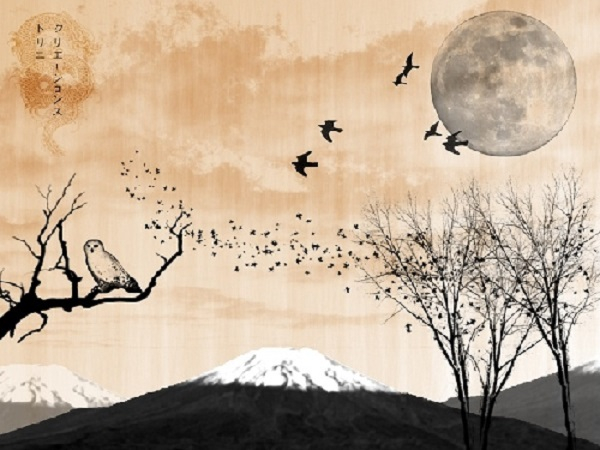